ОН НЕ ВЕРНУЛСЯ ИЗ БОЯ...
ЧЕЧНЯ. 1994 - 1996 гг.
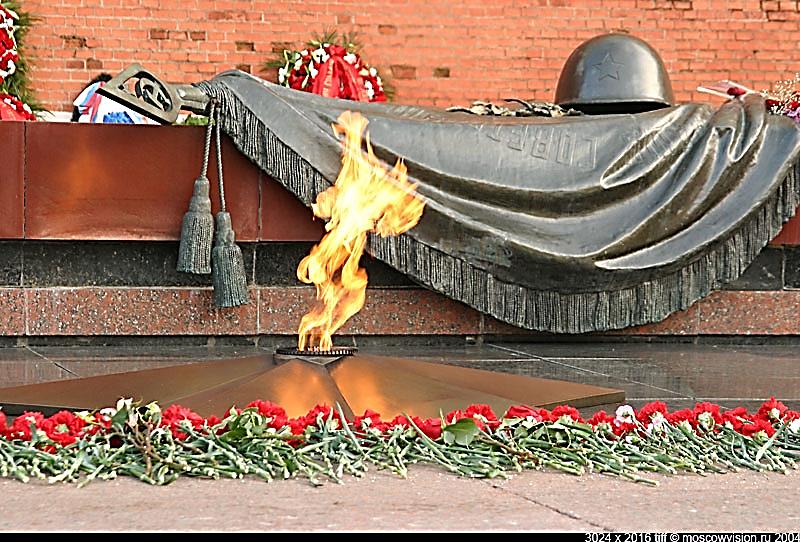 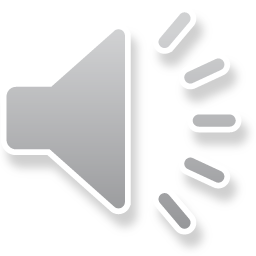 «Куда б ни шёл, ни ехал ты,Но здесь остановись,Могиле этой дорогойВсем сердцем поклонись.Кто б ни был ты — рыбак,шахтёр,Учёный иль пастух, —Навек запомни: здесь лежитТвой самый лучший друг.И для тебя, и для меняОн сделал все, что мог:Себя в бою не пожалел,А Родину сберёг»
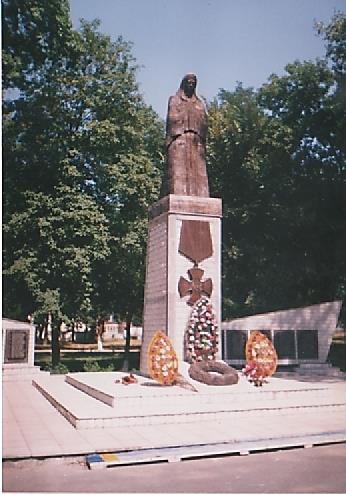 Михаил  Исаковский
Елисеев 
Сергей   Владимирович
(1977-1996 гг.)
Сергей   Владимирович
родился  5 февраля 1977 года в хуторе Калининский Кущёвского района Краснодарского края
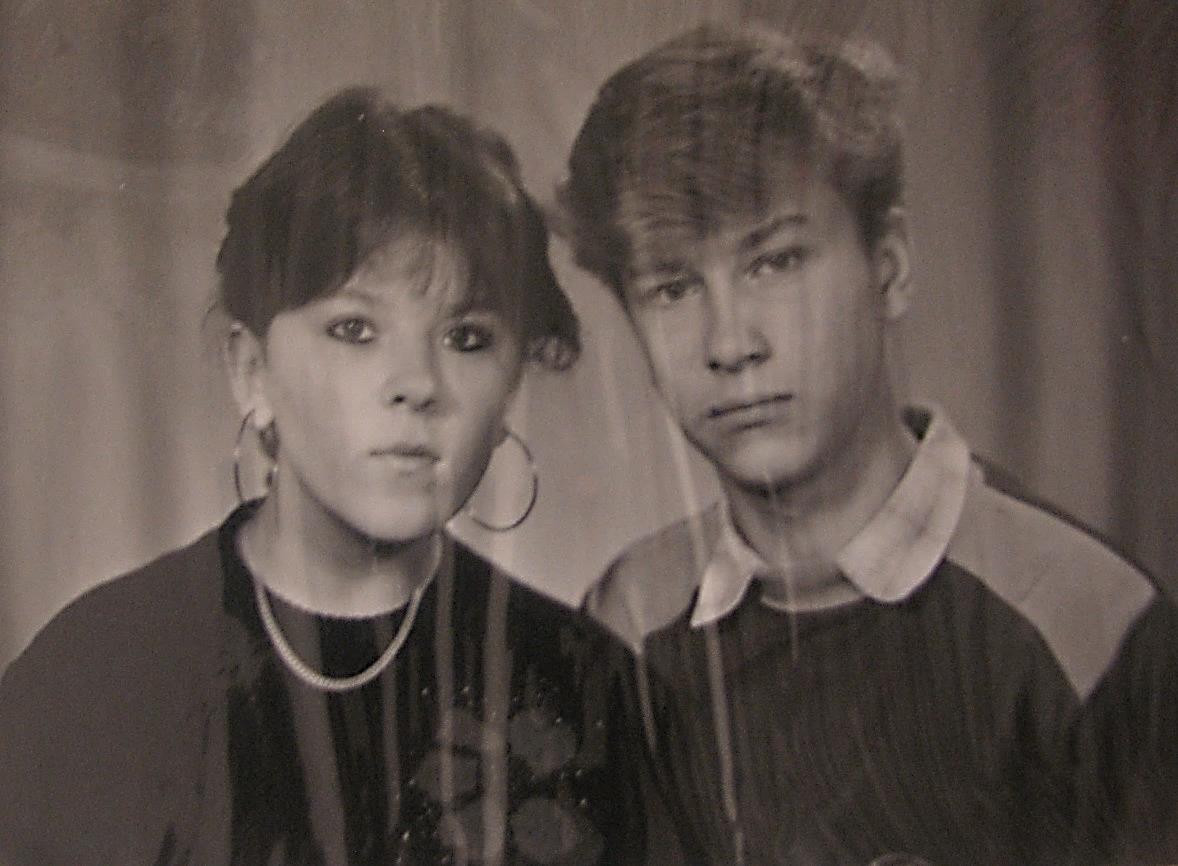 В 1992 году  закончил 8-й класс МОУ СОШ №99
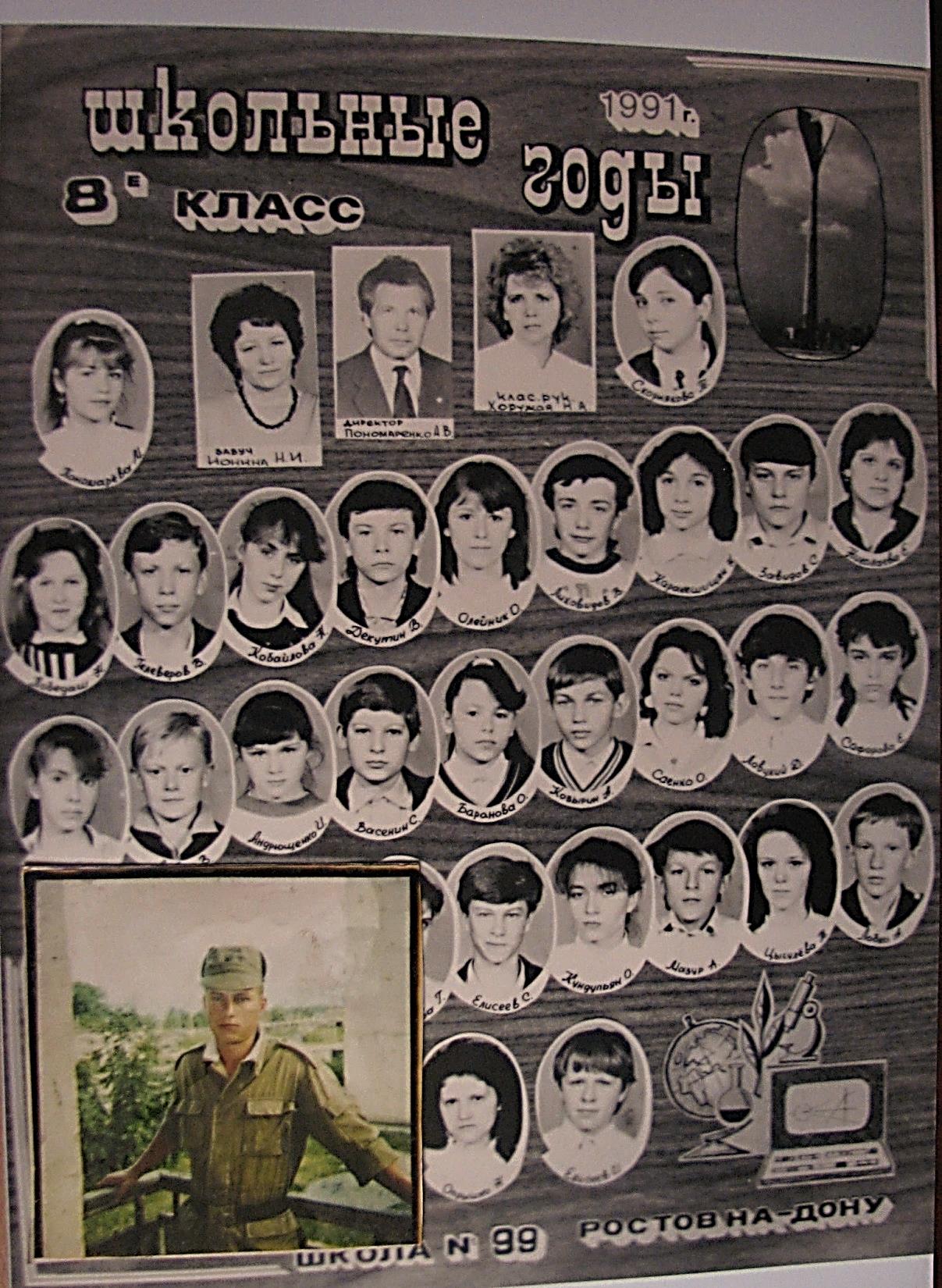 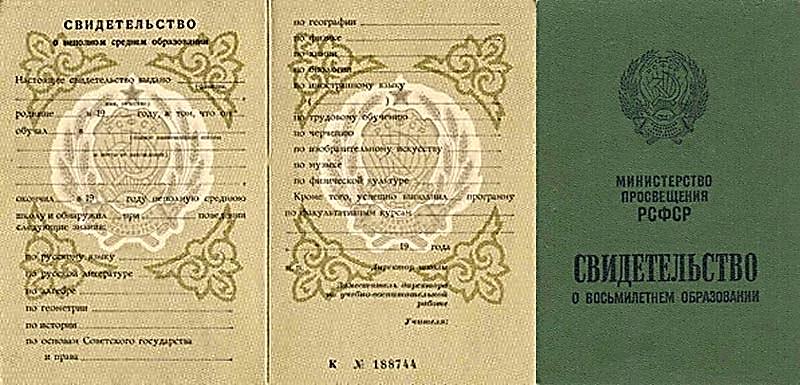 В 1992 году поступил в технический лицей машиностроения
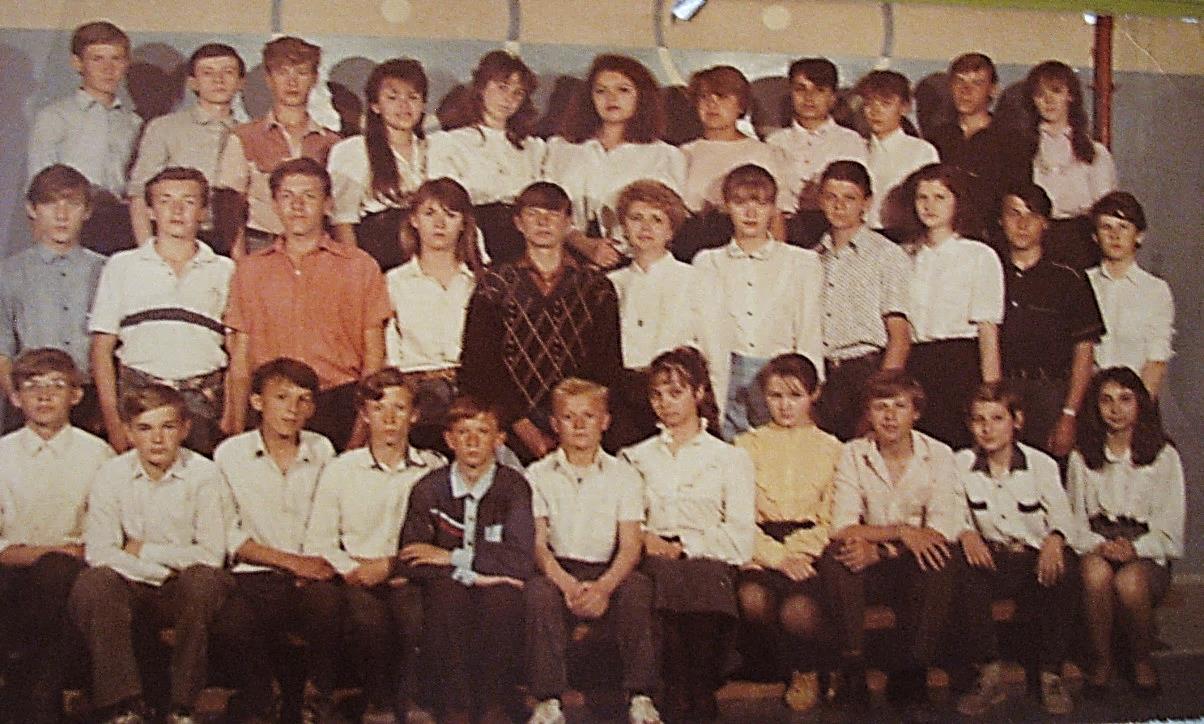 2 июня 1995 году Сергея Владимировича призвали в армию, в мотострелковый полк города Владикавказа (в/ч 66431)
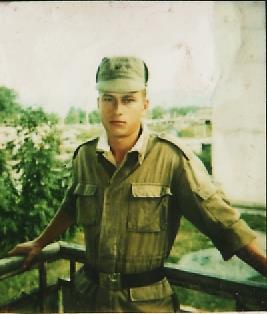 В феврале 1996 году Сергея Владимировича отправили в командировку в Чеченскую республику
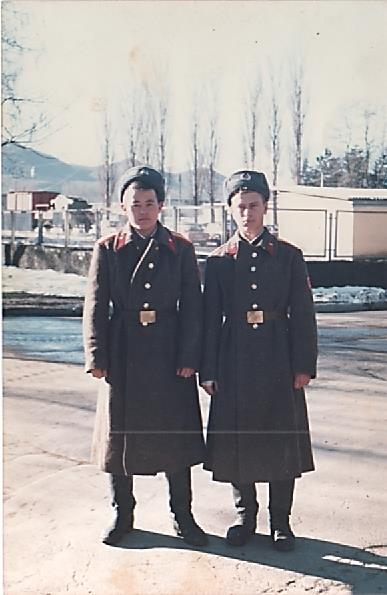 Старшина Сергей Елисеев погиб в Чеченской республике 20 июля 1996 года выполняя правительственное задание под селом Борзой  Шатойского  района
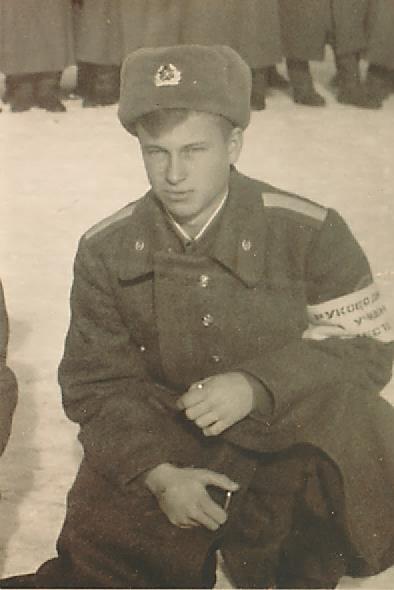 Посмертно представлен к  ордену Мужества
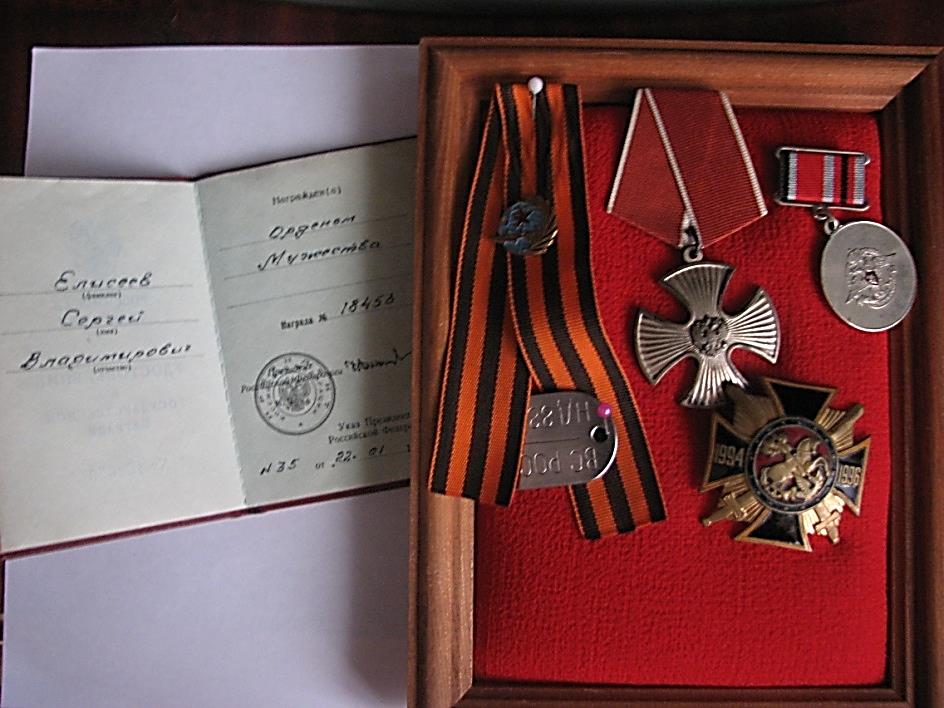 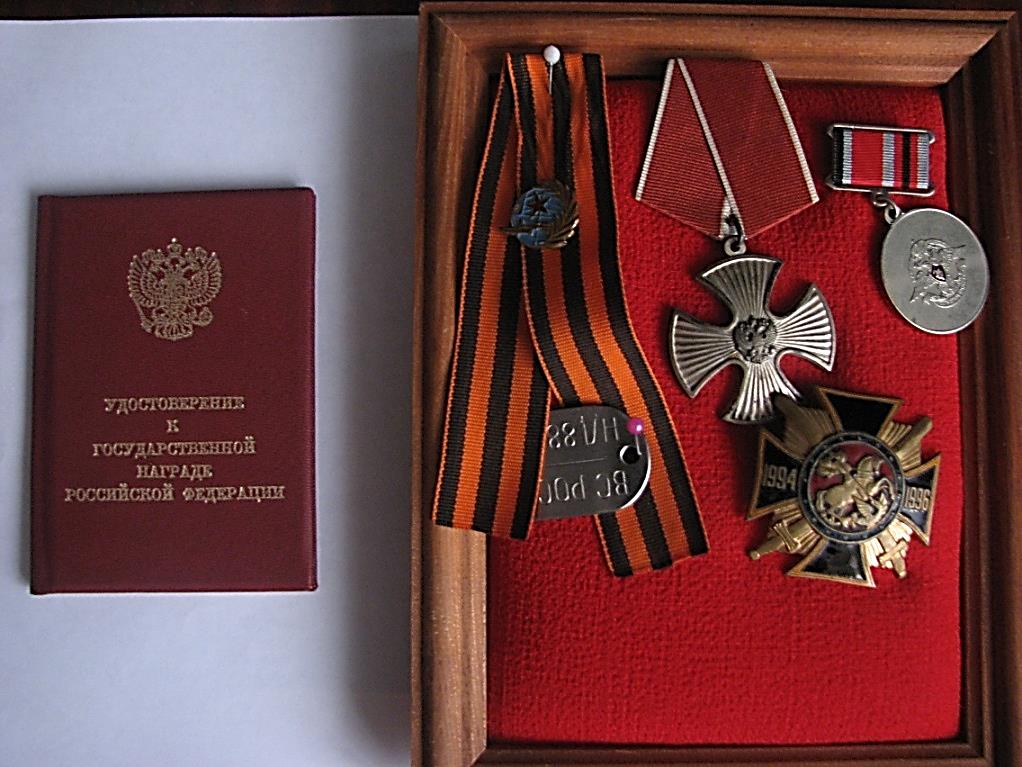 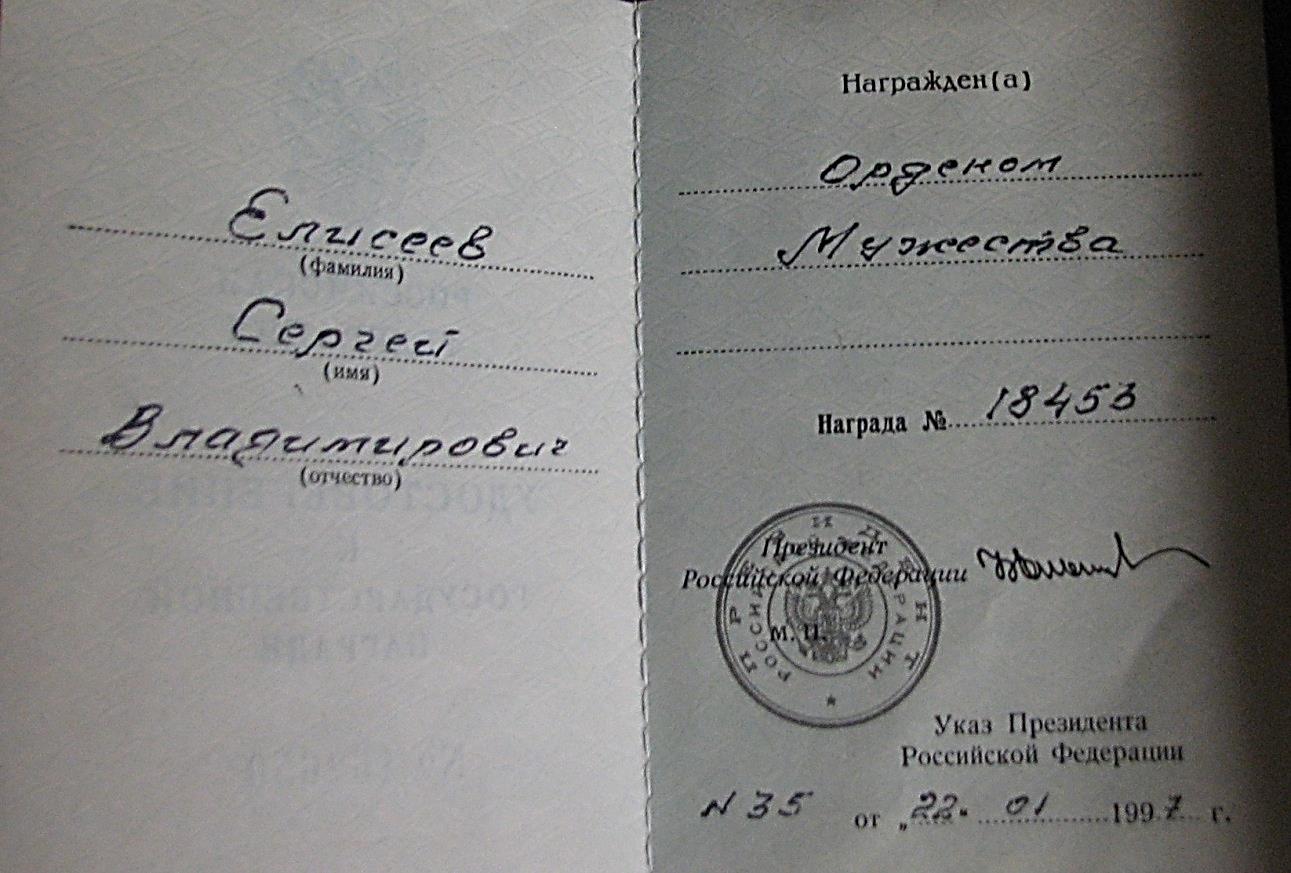 Книга посвящается сыновьям России, ушедшим в вечность
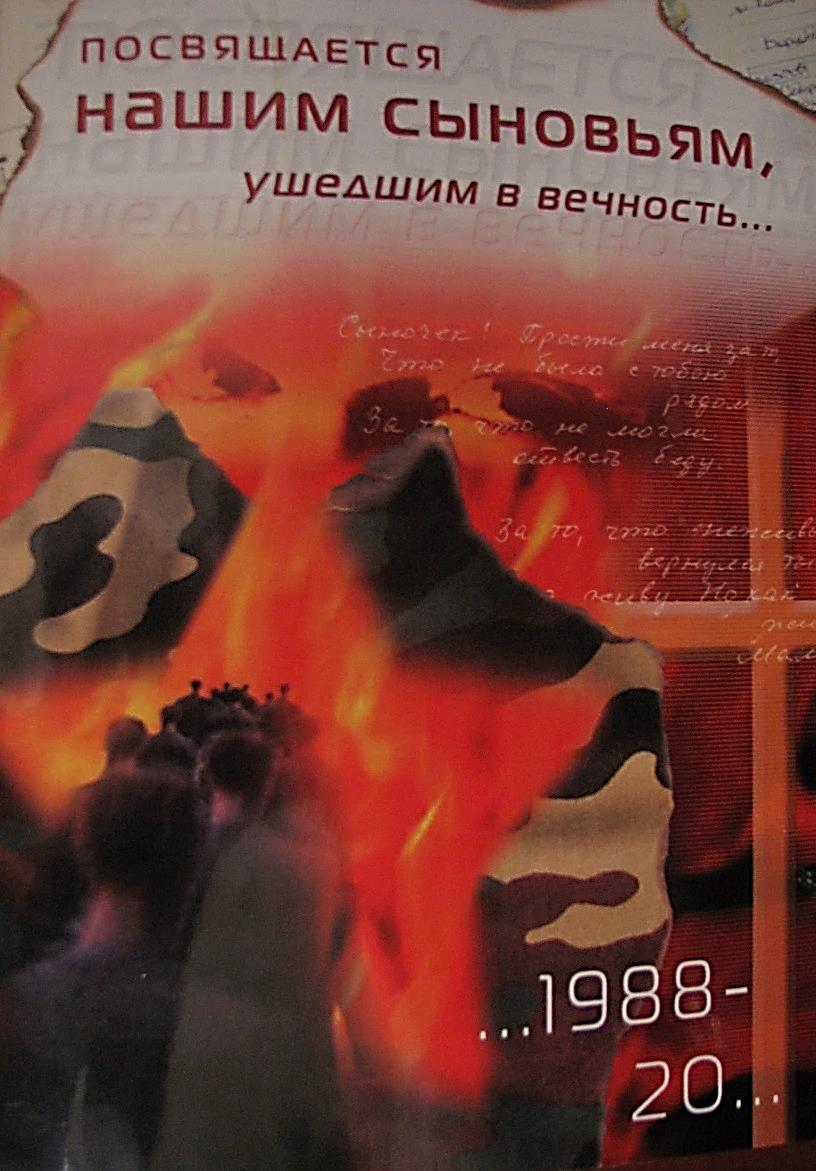 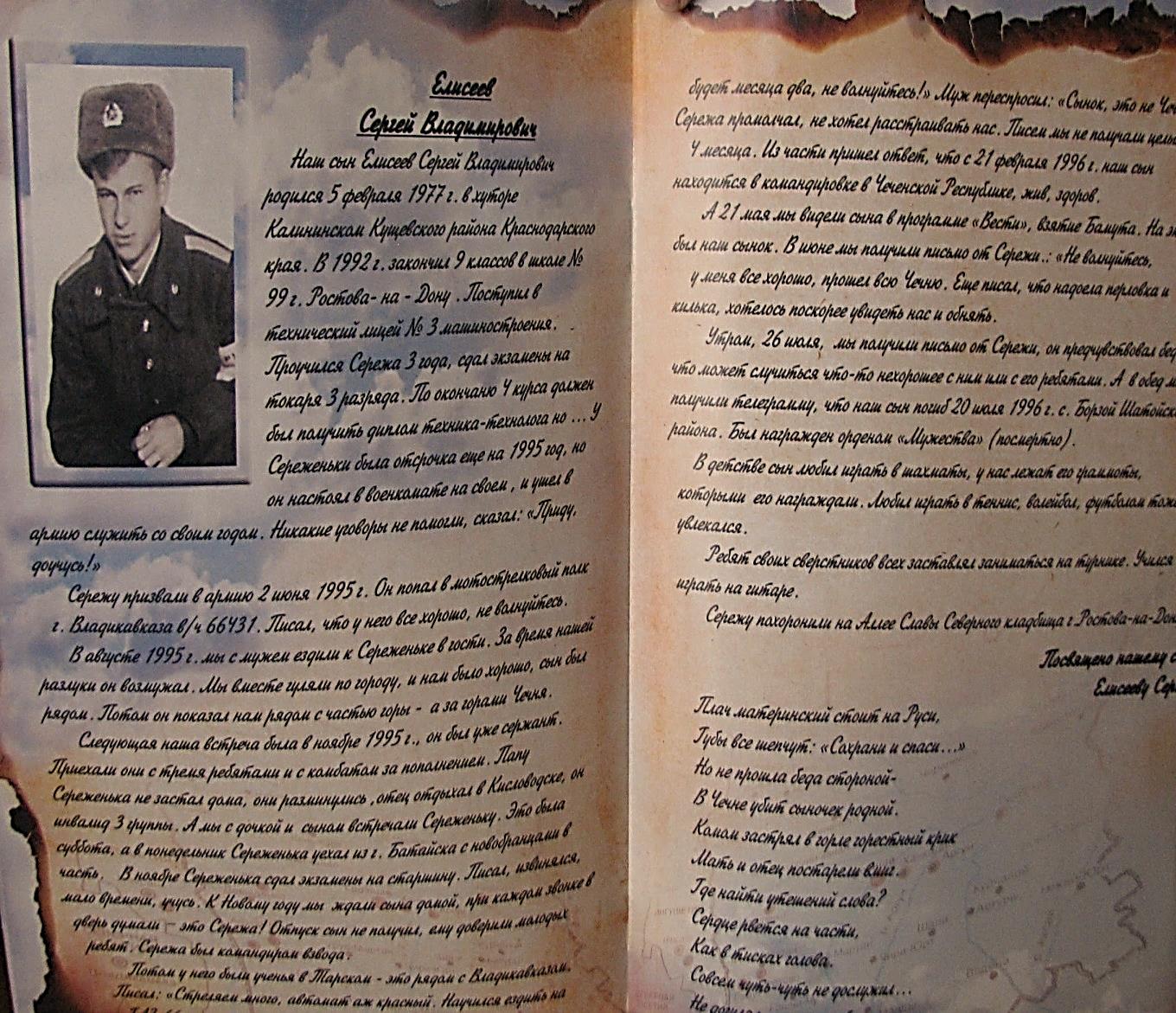 Поисковый  отряд 5 «В» класса МБОУ СОШ №99  навестил семью Елисеевых
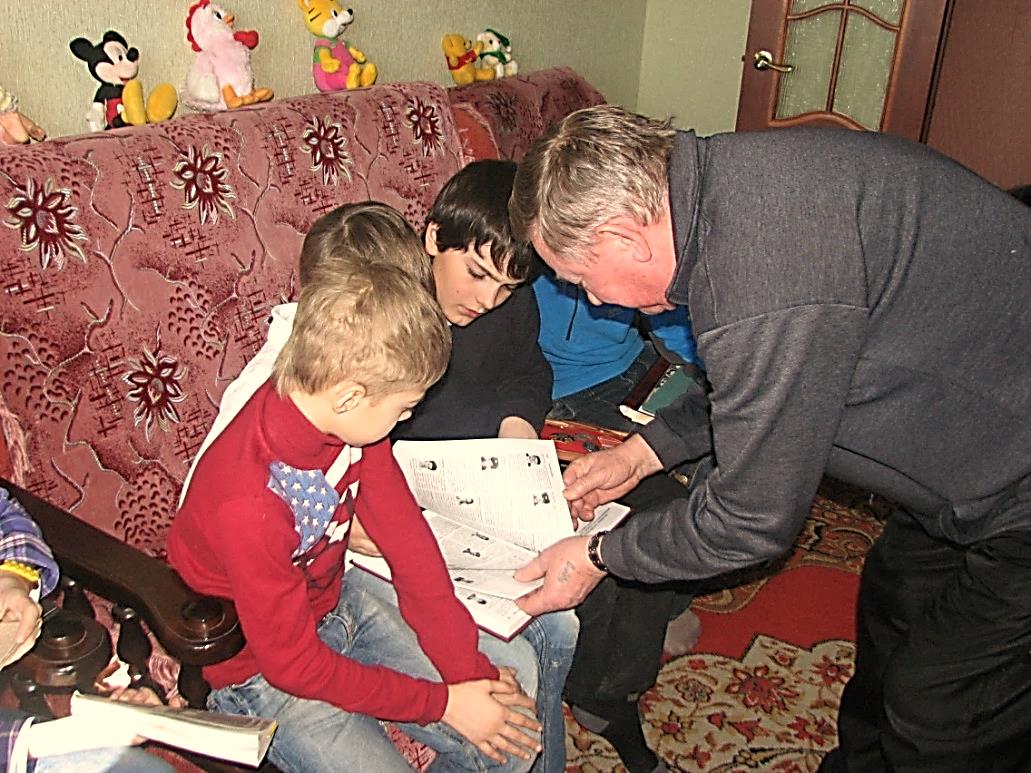 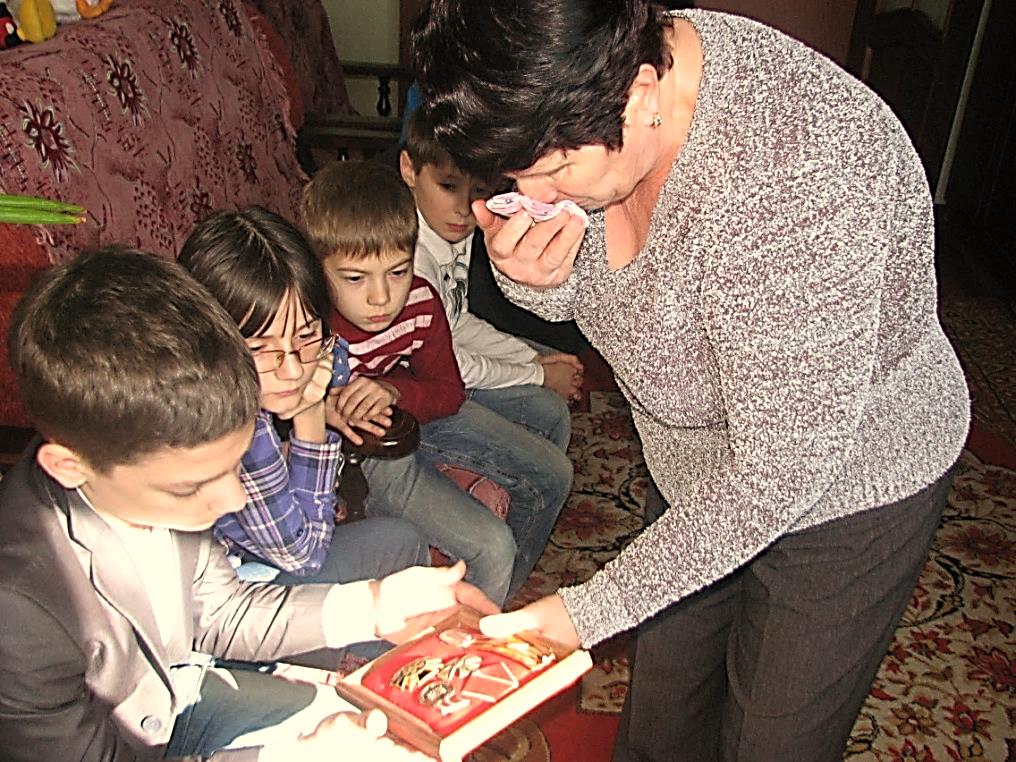 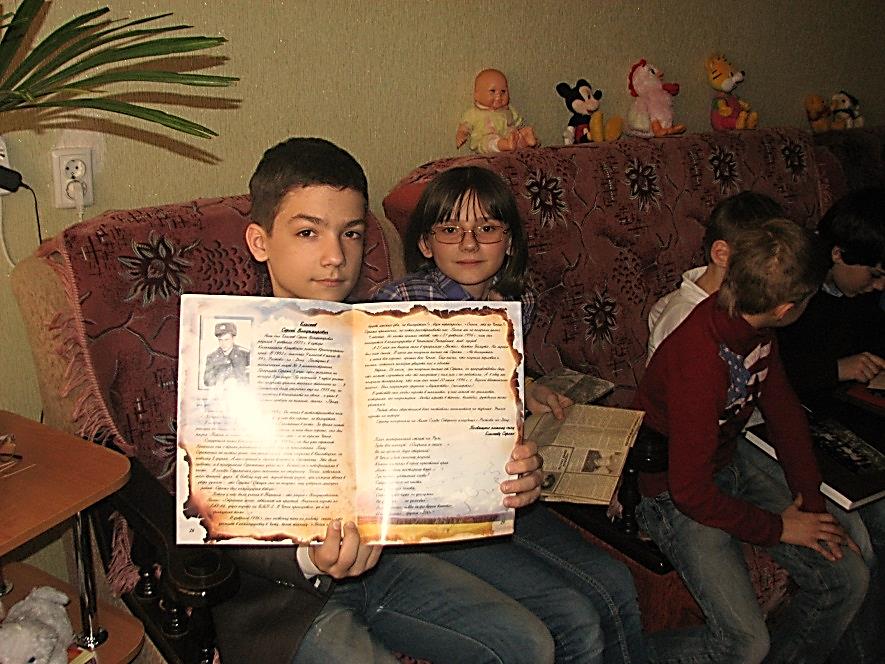 ОН НЕ ВЕРНУЛСЯ ИЗ БОЯ,
НО МЫ БУДЕМ ЕГО ПОМНИТЬ…